High School Equivalency Program
Overview and 2021 Competition
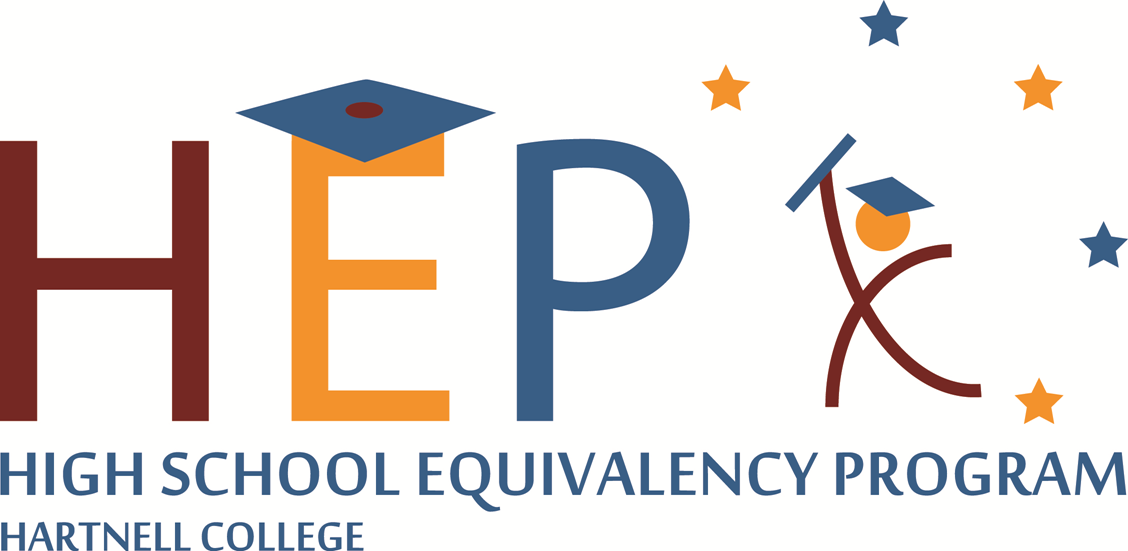 WHAT IS HEP
THE HEP IS FUNDED BY A GRANT FROM THE DEPARTMENT OF EDUCATION- SECONDARY EDUCATION
The purpose of this grant is to help agricultural,  fishery, cattle, poultry, nursery workers and their families, attain their high school equivalency (HSE formerly known as GED) and enter into postsecondary training or improved employment.
HEP GRANT AWARD
Hartnell College is one of thirteen HEP programs in the state of California (50 nationwide).

Total funding: $475K max award a year ($2.3 million in five years).

Program Profiles:
Served students:  125 students per year-commuter program; considered a “large” program

Competitive Grant:
Hartnell HEP Grant Cycles: 2006, 2011, 2016 (Current)
New Competition expected: November 2020 (opens) Due: early January 2021
Main Objectives of HEP Programs
All HEP programs’ are guided by two main performance objectives (GPRA):
Performance Result indicator #1: Objective 70% Graduation (not counting continuing students)
	Hartnell HEP 2019-2020: 92.7%

Performance Result indicator#2: Objective 80% Placement into post-secondary Ed, training, gainful employment
	Hartnell HEP 2019-2020: 80.5%
GPRA 1 Cumulative for 2016 Grant
GPRA 2 Cumulative for 2016 Grant
HEP Compared to other similar programs
Meets and exceeds GPRA objectives every year for the last two grant cycles
Recognized as one of the top programs for completion (2017-2018 data)
Most cost effective program (reported  in 2017-2018 data)
2017-2018 data available: 
https://www2.ed.gov/programs/hep/performance.html
HEP QUALIFICATIONS
Be over 18 years of age
Not enrolled in a k12 institution
Not to have a high school or equivalency
Be a migrant/seasonal farm worker for 75 days in the last 24 months 
Demonstrate academic and financial need
Academic level established by eligibility examination- approximate level: 8th grade- HEP uses HiSET/HEP best practice assessments

Note: As a k12 program, HEP does not require proof of residency or citizenship
Benefits to eligible students
We pay all official exams, fees and re-takes
Career and Academic advising
 Preparation materials for all five subjects- pre-tests, books
 Supplies: calculator, notepad, pencil, parking permits
Other services to eliminate barriers to success (gas cards, progress meetings, referrals to services)
Cultural activities, workshops and field trips
 Specialized Tutoring
Stipends (Max $400) determined through attendance, and participation.
Health or vision exam, if a barrier to education
Graduation cap & gown (ceremony & reception)
HEP CURRENT MODEL
HEP Test Preparation:
Cohort: Follows semester schedule, starts with semester
Module: Advance students (eligibility exam); fast paced; varied entry points
***unable to serve students needing pre-ged preparation 
Times/Locations/Language
Salinas
Morning Cohort 9AM-12PM Bilingual (English/Spanish)
Evening Cohort 6PM-9PM Bilingual (English/Spanish)
Evening Modules 6PM-9PM Bilingual (English/Spanish)
South County
Collaboration with Gonzales Adult School to serve Gonzales and Greenfield communities
Collaboration with Soledad Adult School for referrals for Soledad community
HEP Currently offers HiSET examinations through agreements with Gonzales and Soledad Adult Schools
HEP CONCEPT FORM - model
Wrap around services and core services will continue for all HEP eligible students
HSE NON-CREDIT COURSES (open to all)
Advantages: Competition Priority on academic skill development and program’s budget sustainability
Current status of HSEcurricula: following Curriculum Committee Process for approval
Three levels mirror Santa Rosa Community College model, with HEP best practices embedded

Times/Locations/Language
HSE noncredit will allow HEP to expand to other District areas
Partnerships with local Adult Education Schools will continue
Focus on career development via embedded counselors
QUESTIONS?